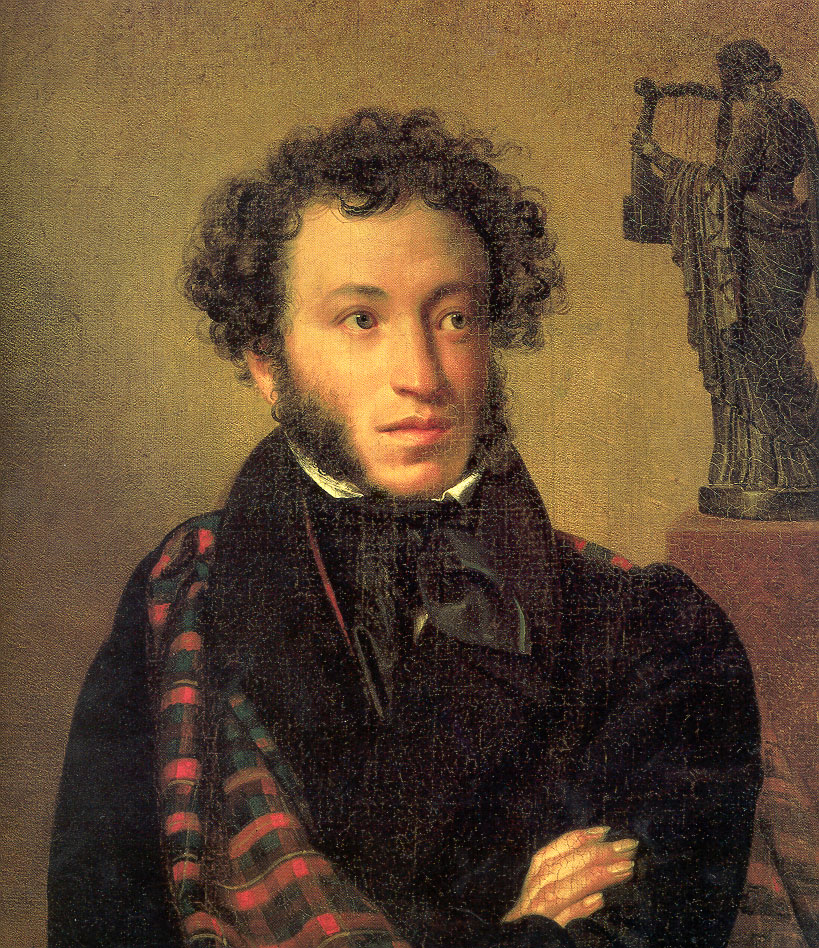 Литературная гостиная«Вспоминая Пушкина»
1799-1837
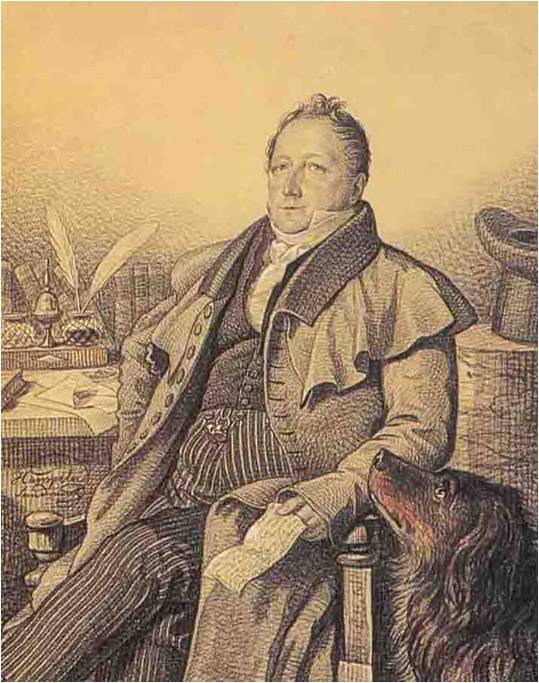 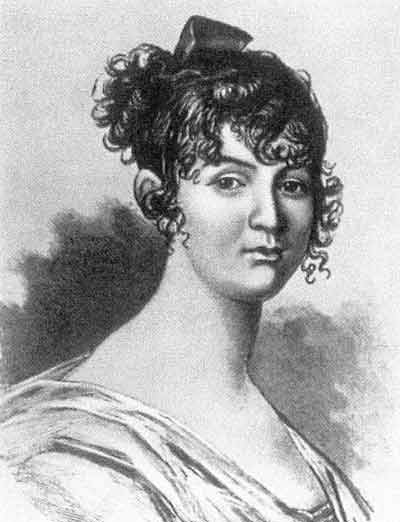 Сергей Львович 
Пушкин
Надежда  Осиповна 
Пушкина  (Ганнибал)
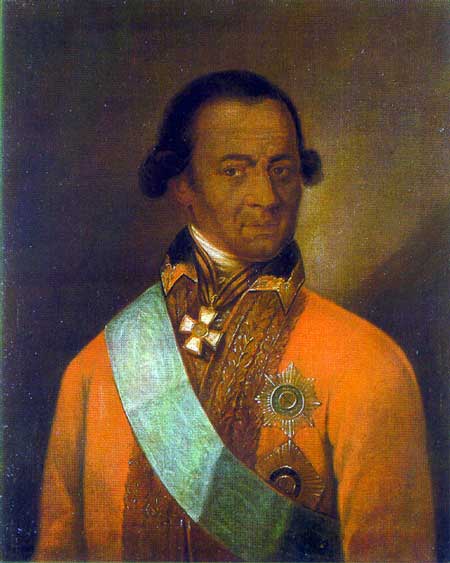 Дедушка  поэта  Ибрагим Ганнибал
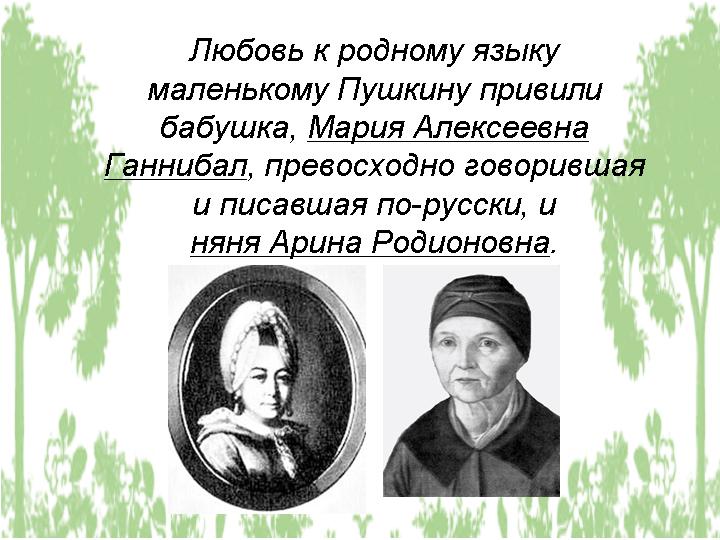 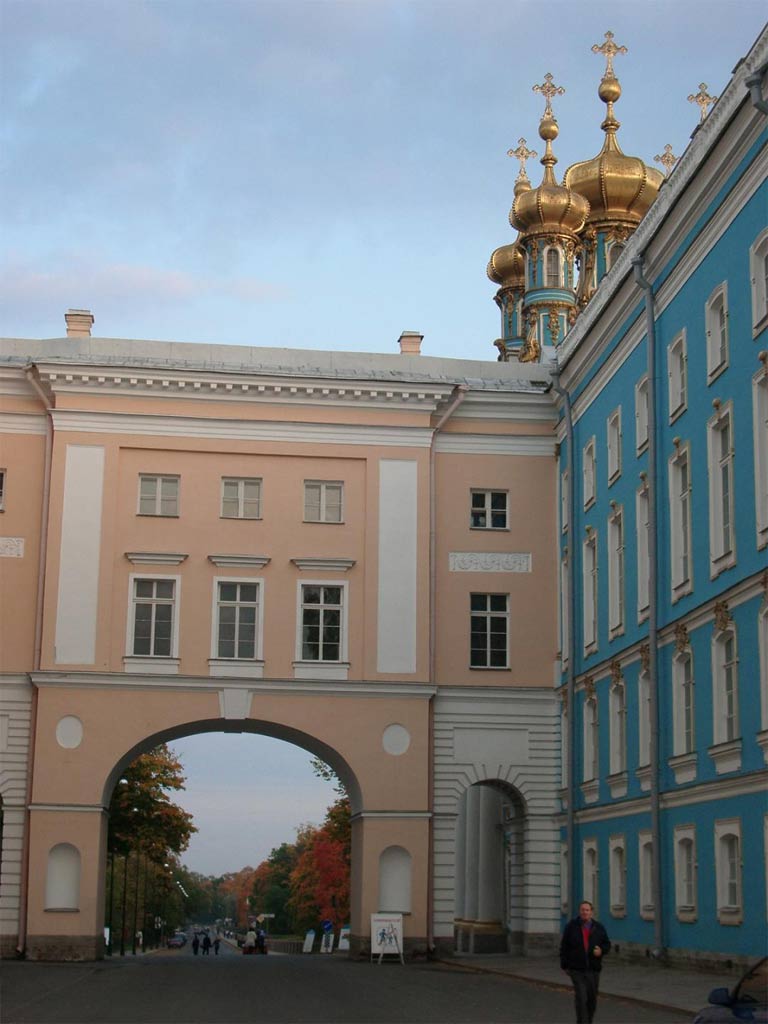 Царскосельский лицей
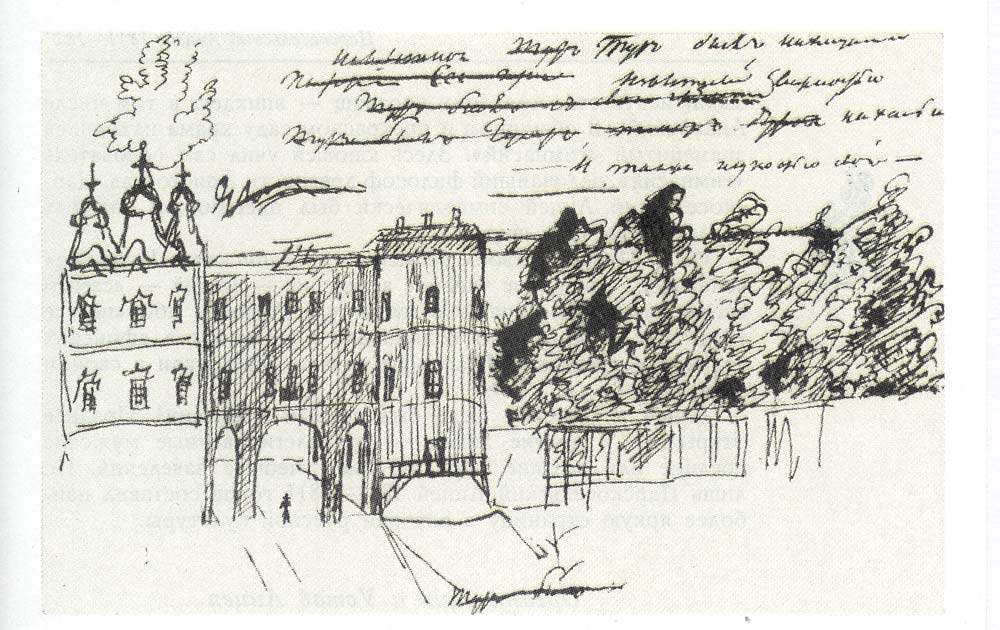 Современная 
фотография
Рисунок лицеиста
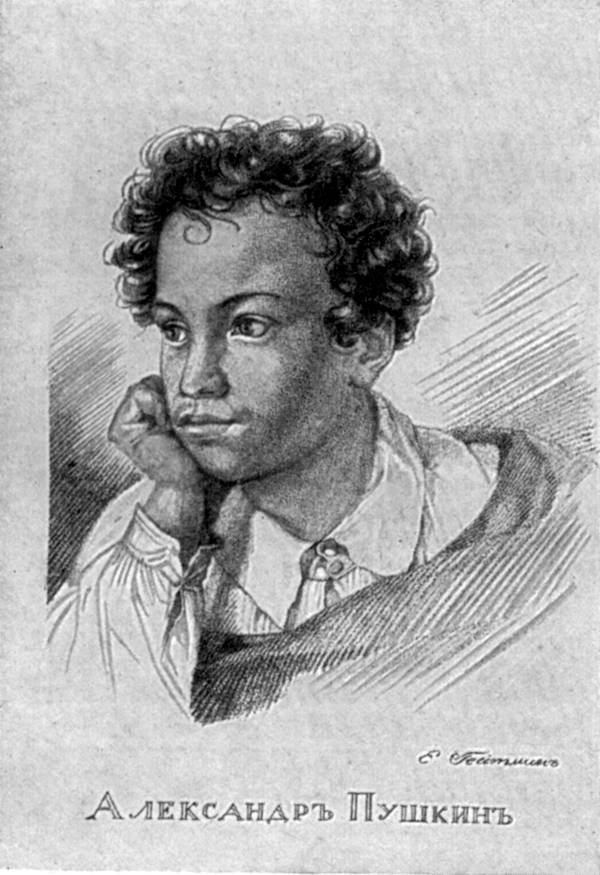 Пушкин - лицеист
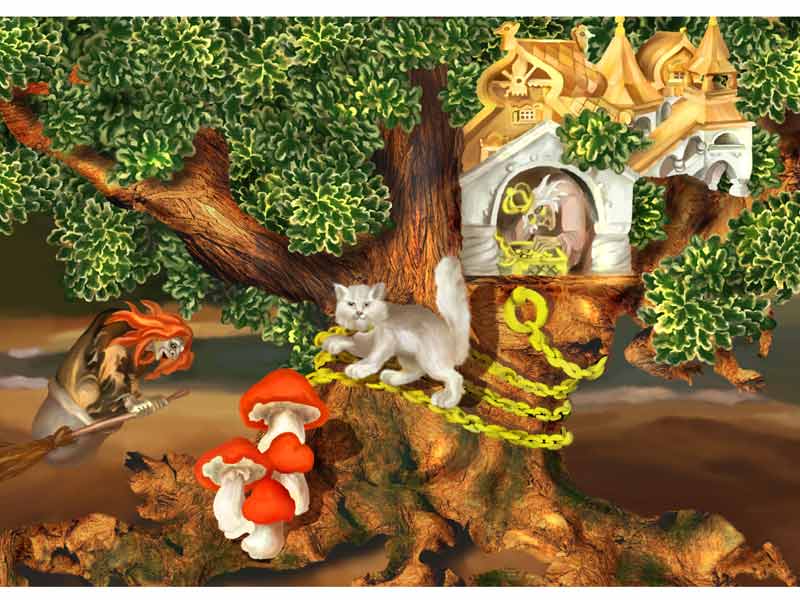 У  Лукоморья  дуб  зелёный …
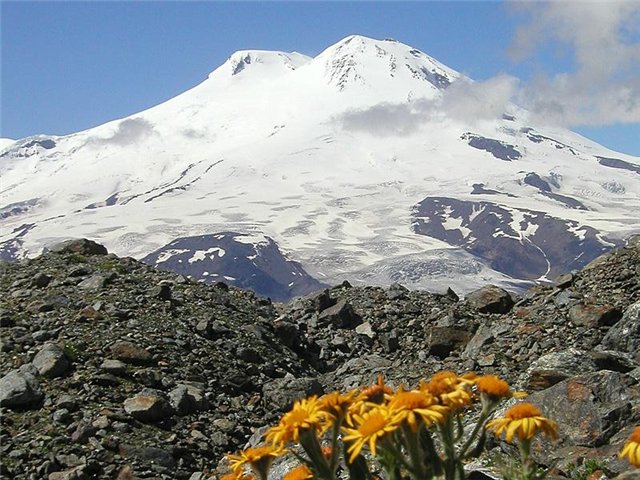 Эльбрус
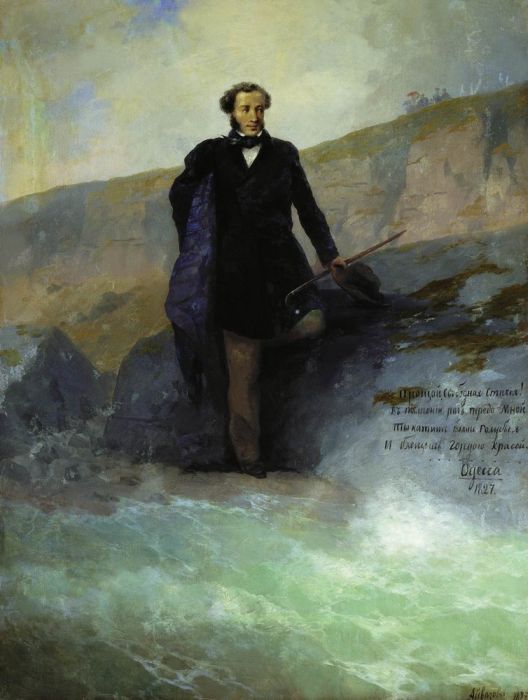 Пушкин 
в Одессе
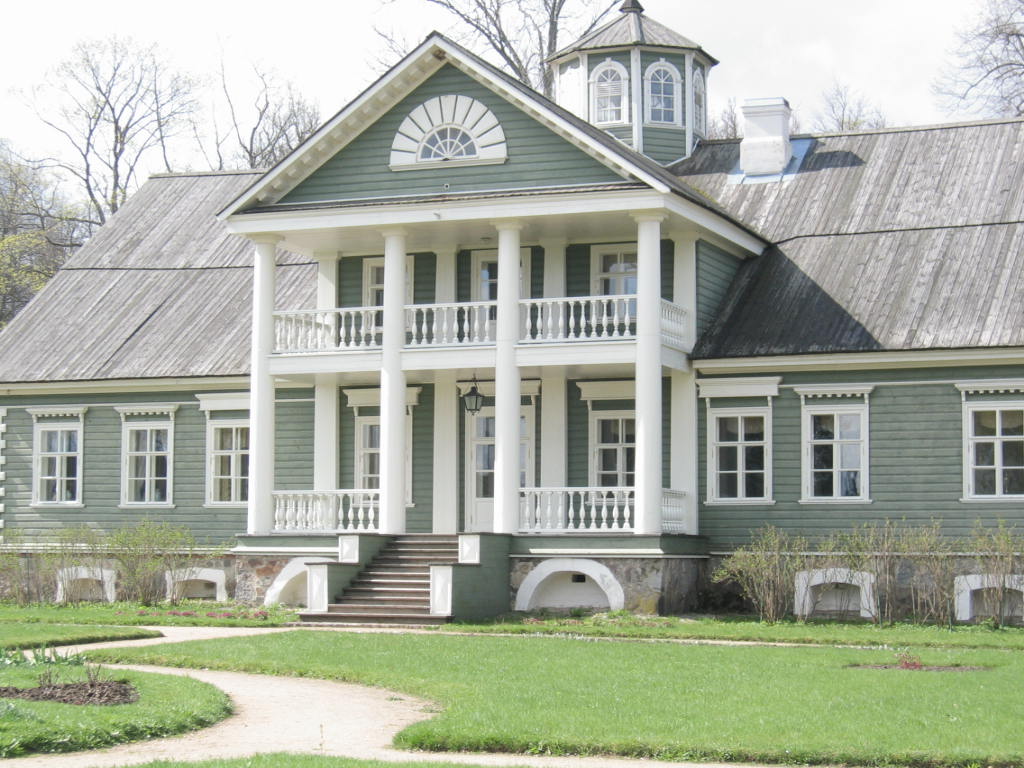 Михайловское
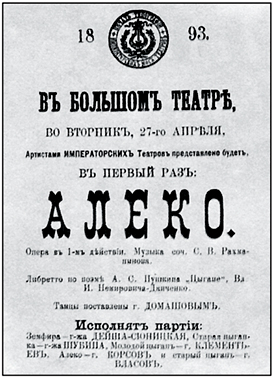 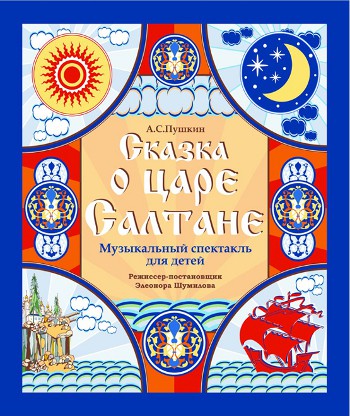 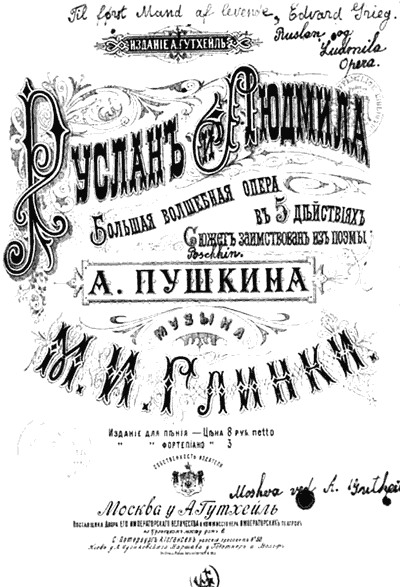 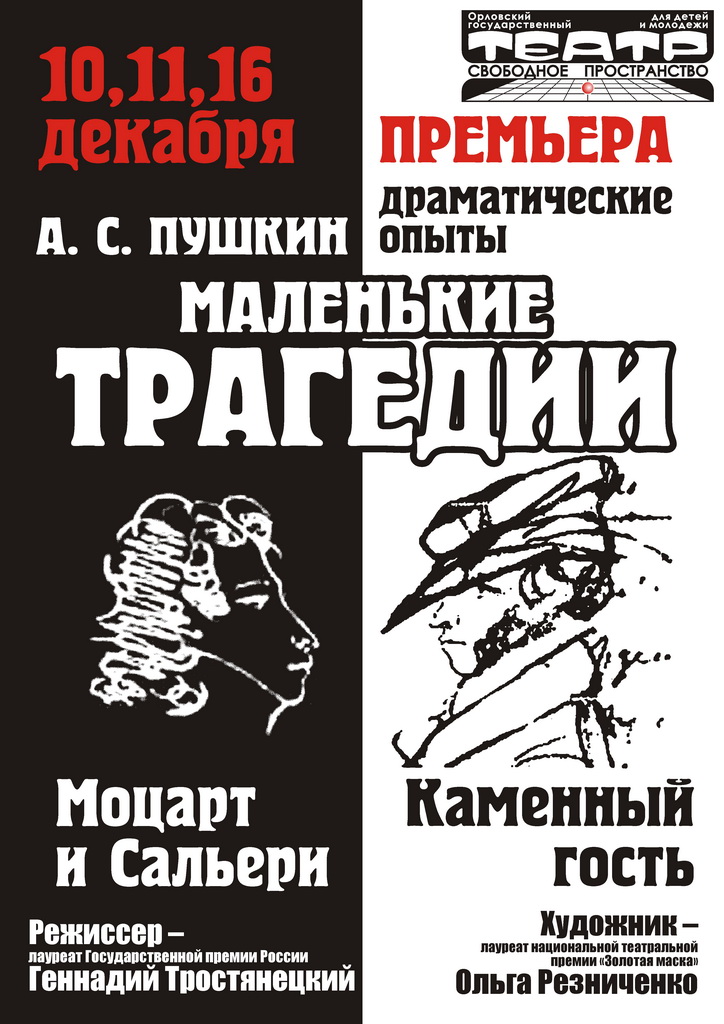 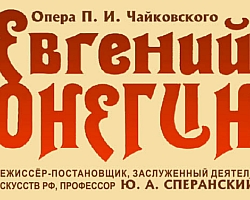 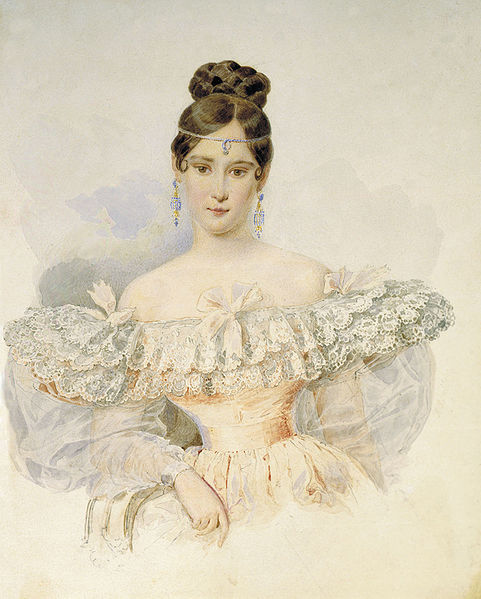 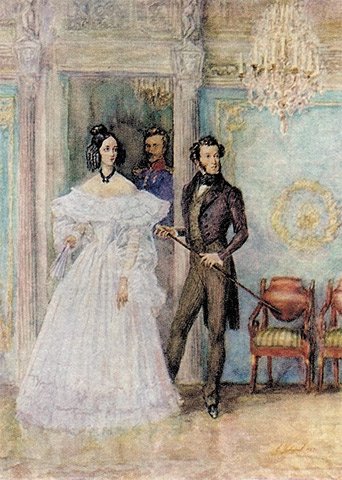 Наталья Николаевна Гончарова 
жена поэта
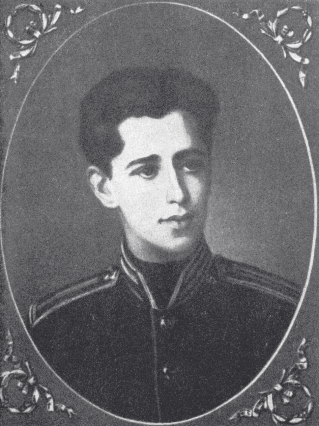 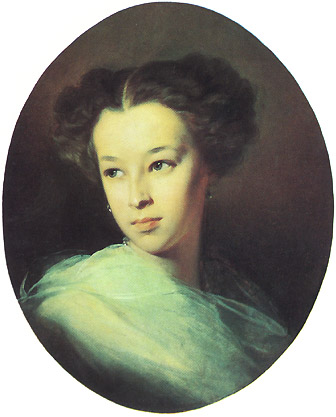 Григорий
Наталья
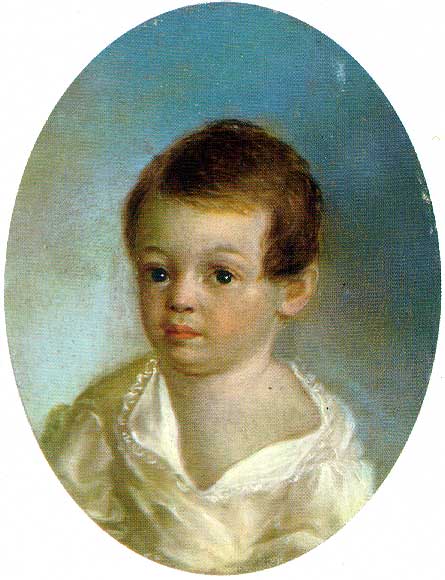 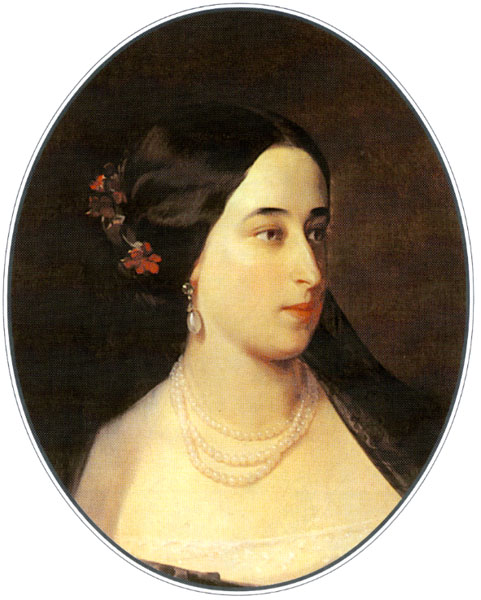 Александр
Мария
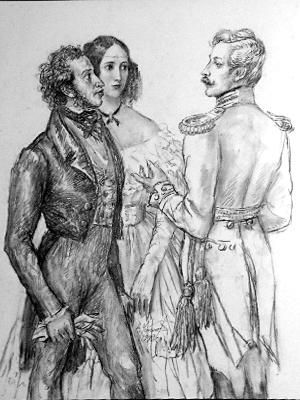 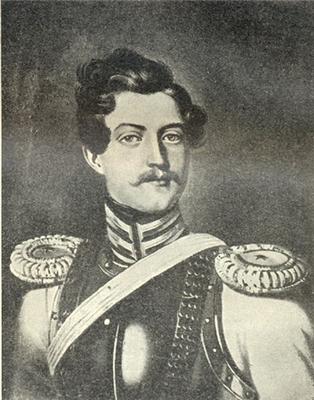 Жорж Дантес
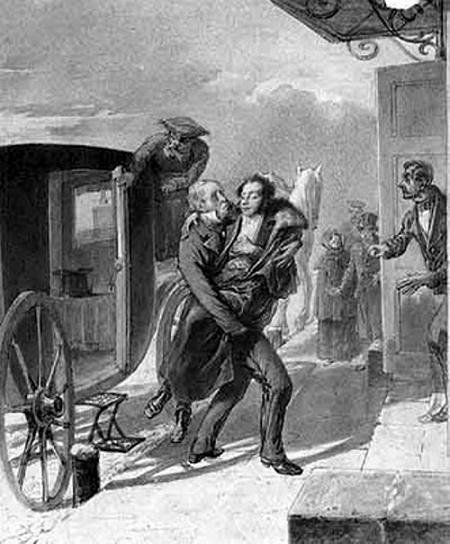 А.С. Пушкин 
после  дуэли
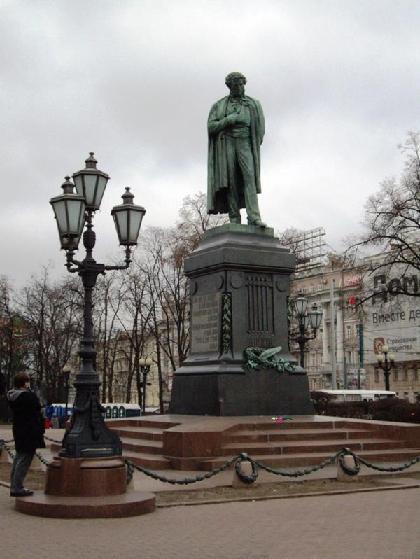 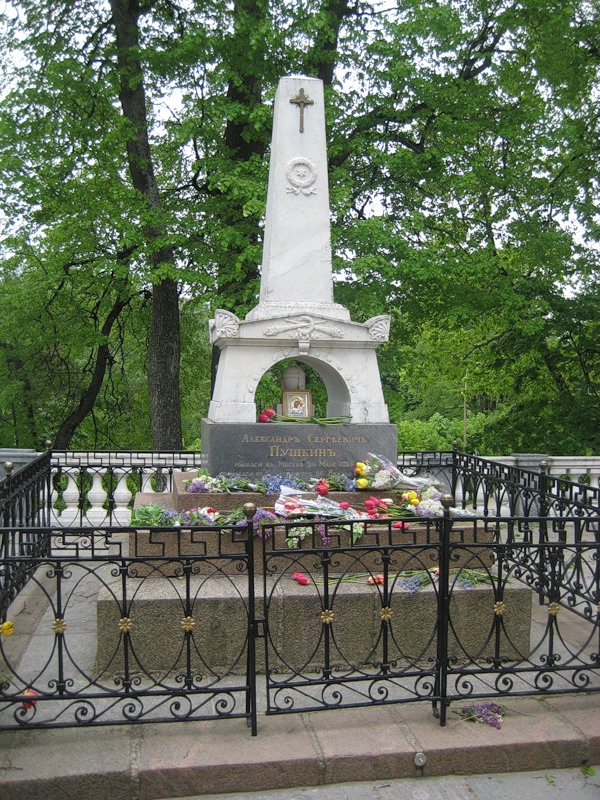 Могила А.С. Пушкина 
в Святогорском монастыре
Памятник А.С. Пушкину 
в Москве
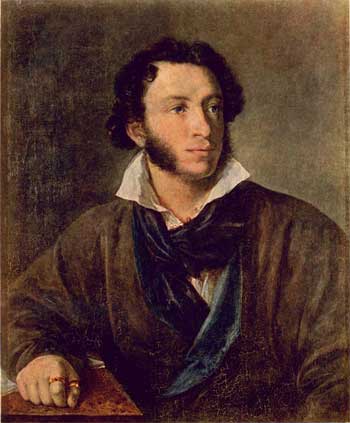 Александр 
Сергеевич 
Пушкин
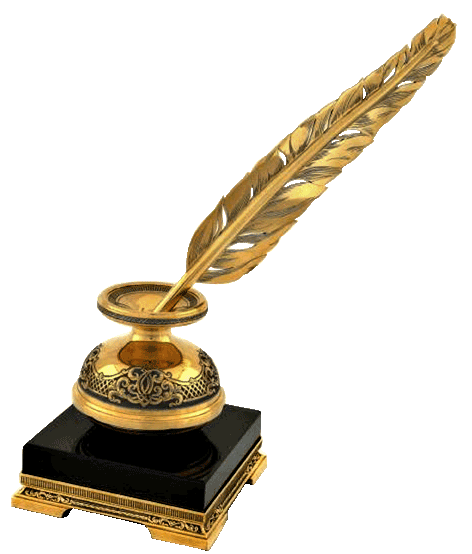 1799-1837